SEGAE – Teacher training
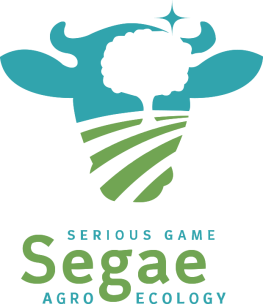 Practical informations
Avec le soutien de
Welcome to Liège – Gembloux Agro-Bio Tech
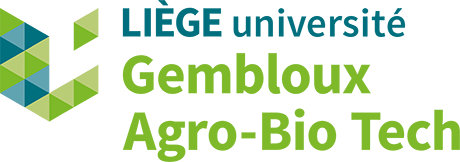 Online meeting rules
Mute your microphone when not speaking

Shut down your camera to save bandwidth

Raise your hand when you have a question or use the chat

Prefer physical connection with cables instead of Wi-Fi

BB Callaborate works better with Google Chrome and Firefox
Webinar schedule
Thanks for your attention
SEGAE – Teacher training
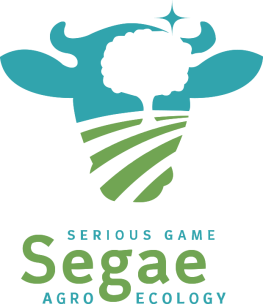 Introduction
Avec le soutien de
From the idea to the project
Agroecology is considered a relevant option to improve economic, social and environmental performances of European agriculture (Godfray et al., 2010; Gliessman, 2014)

Specific skills are required for agroecology learning: multidisciplinary knowledge and systems approach of farming systems (Francis et al., 2011 ; Debruyne et al., 2017)

Learning these skills benefits from an active pedagogy, centered on problem resolution and experimentation (Lieblein et al., 2004)

A serious game can be beneficial for interactivity and engagement through learning by doing. A computer game allow the calculation of many indicators and can be used in distance teaching

SEGAE
SEGAE project
European project Erasmus+, co-financed by the French Chair of Agroecology

37 months of work, 24 university teachers, 6 universities in 4 countries

Online game with accompanying pedagogical documents and video tutorials

A one-week test session with 52 students from partner universities, which showed interesting pedagogical results (Jouan et al., 2020)

A teacher training today : thank you for your participation!
Game objectives
Target users: students in higher education (Bachelor, Master), agricultural high school students, young counsellors

Pedagogical objectives:
Knowledge of agroecological practices and their individual effects
Evaluation of the combined impact of several practices on the farming system: systems approach
Study of various options to reach a given objective: transition management
Model construction
Mixed crop and dairy farm, one farm per country
Identification of main agroecological practices through littérature review
Selection of a set of indicators on technical, economic, social, environnemental aspects
Impact of practices on indicators: litterature, modeling, expertise
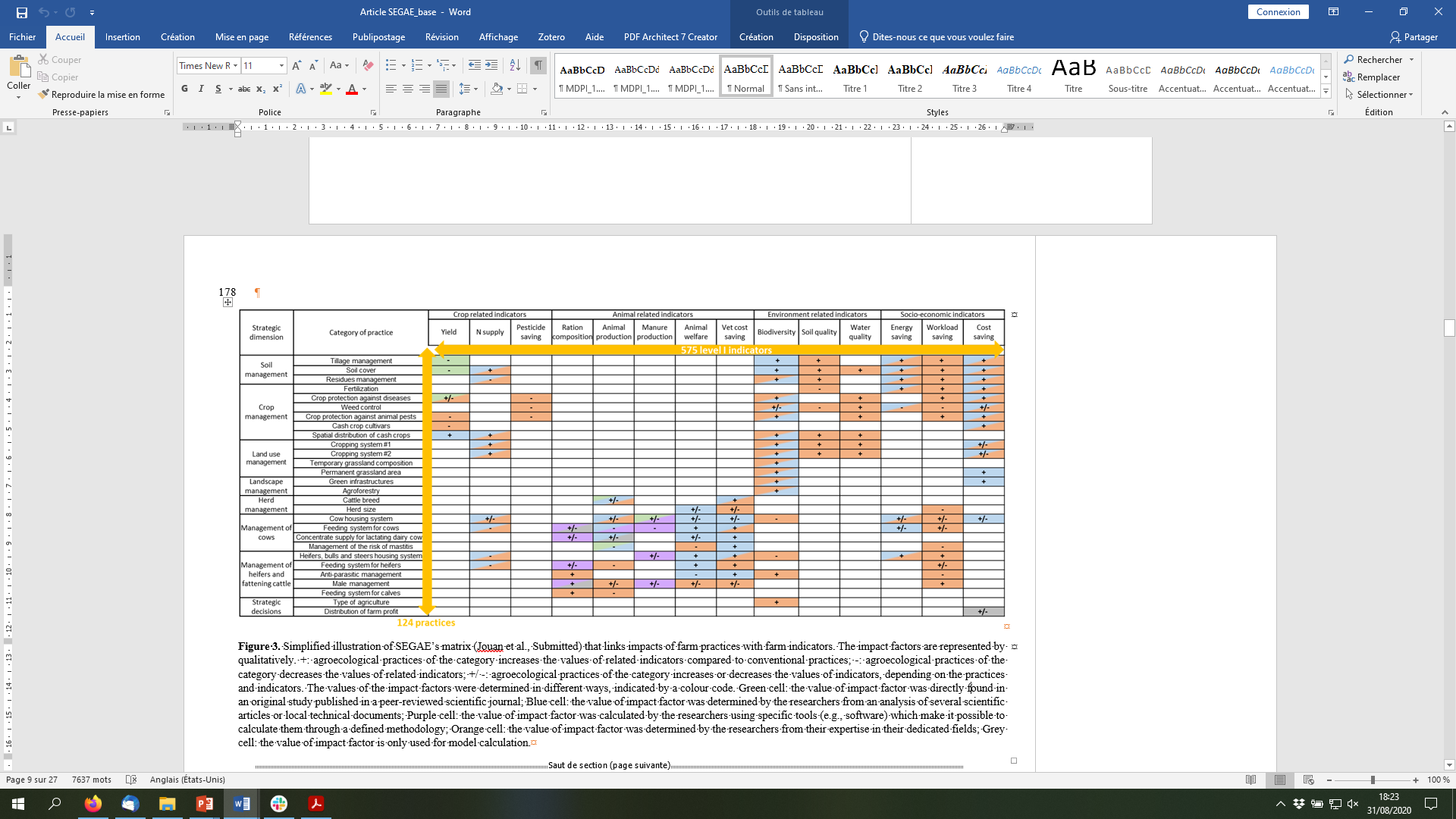 (Jouan et al, under review)
Game interface
Simple and intuitive interface, adapted to all players
Agregated indicators of sustainability
Score : linked to the weakest pillar of sustainability
Gamification : badges, high score table (soon)
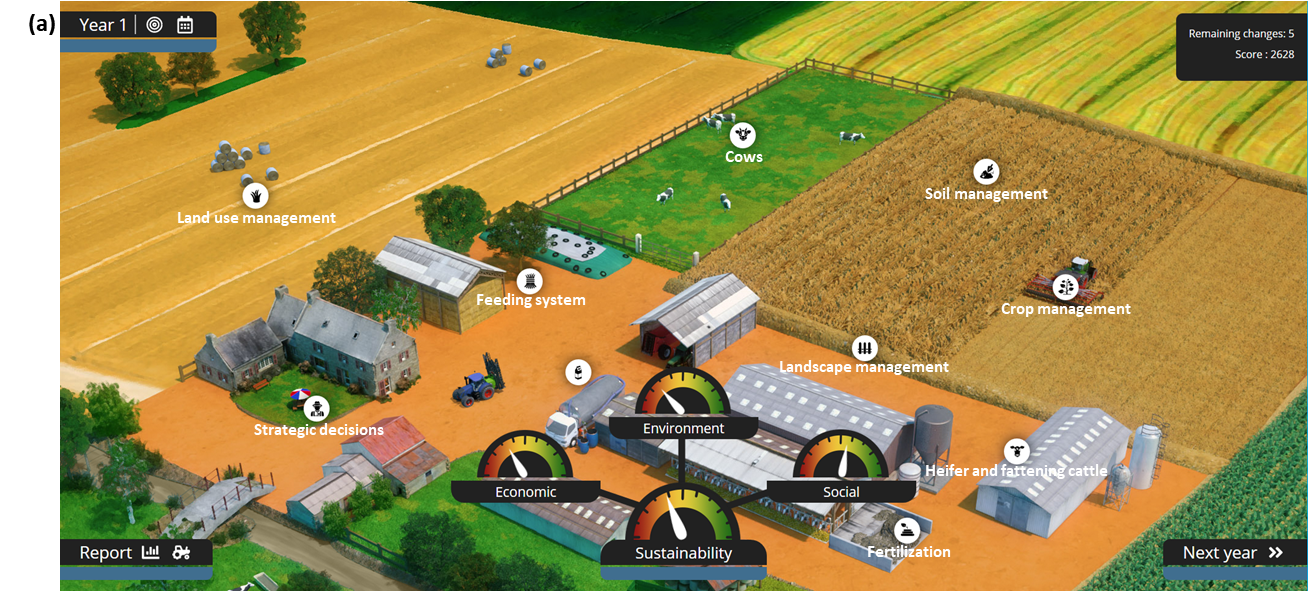 An effort of adaptability
Accessible to all study levels: list of predefined practices (feeding rations, crop rotations)

Accessible to international users: game is freely available in 6 langages, with tutorials and pedagogical documents

4 predefined farms (BE, FR, IT, PL), possibility to create your own farms

Versatile teaching tool: option to create custom scenarios, teacher interface to follow multiple players in live, discussion of results

Source code in Javascript, open licence CC-BY

Soon a comminity of users and improvers?
Thanks for your attention